Hate Posters
Meeting at Scottish Parliament
5 December 2018
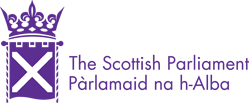 Dr Martin Parsons
Head of Research Barnabas Fund International Headquarters
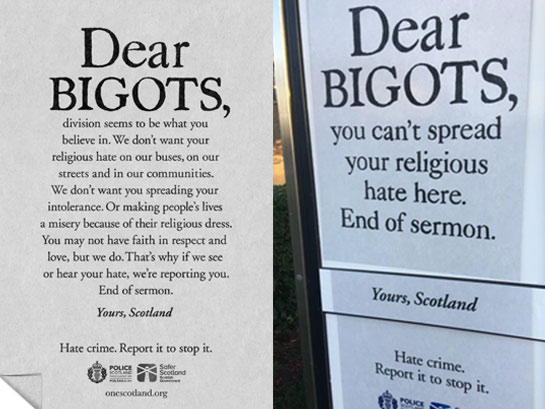 Messages on hate posters
State sponsored actions
Logos of Police Scotland and Safer Scotland

State sponsored actions are far more serious than prejudice exhibited by individuals 

May breach international human rights standards (International Covenant on Civil and Political Rights)
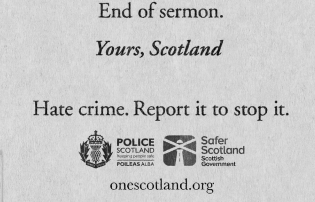 International Covenant on Civil and Political Rights (ICCPR)
UK and all EU countries are legally bound signatories to

Article 18 everyone has the right in public or private to manifest his religion in worship, observance, practice and teaching 

Article 19 Everyone shall have the right to freedom of expression; this right shall include freedom to seek, receive and impart information and ideas of all kinds, regardless of frontiers, either orally, in writing or in print, in the form of art, or through any other media of his choice. 
Articles 18 and 19 may only be limited to respect of the rights or reputations of others, national security, public order, public health or morals.

Article 20 prohibits governments from engaging in advocacy which may constitute incitement to either i) hostility ii) discrimination or iii) violence on grounds of religion.
DEVELOPMENT OF FREEDOM OF RELGION
WHY STATE SPONSORED PREJUDICE MATTERS (1)
Freedom of religion can be reversed
FREEDOM OF RELIGION CAN BE REVERSED
1592 GREAT CHARTER OF THE CHURCH OF SCOTLAND (General Assembly Act)
   - freedom to interpret the Bible without state interference
   - freedom from state interference in church appointments
1661 Acts of Scottish parliament 
   - High treason to form an association without king’s special permission (meet to preach or worship outside established church)
   - Test Act excluded from church, civil and military office with further punishment 
All who by writing, printing, praying, preaching, or declare any words or sentences to stir up the people to hatred and dislike of his majesty’s royal prerogative and supremacy in causes ecclesiastical or of the government of the church by archbishops and bishop
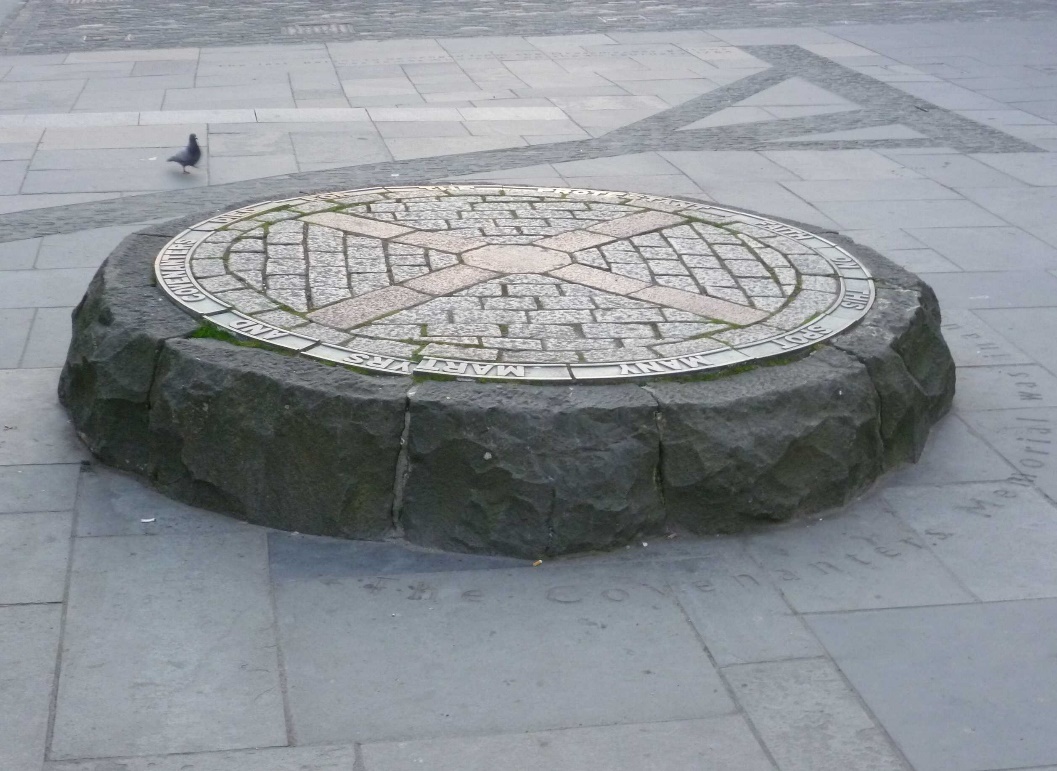 Covenanter struggle
The killing time
WHY STATE SPONSORED PREJUDICE MATTERS (2)
State sponsored actions
Actions by individuals
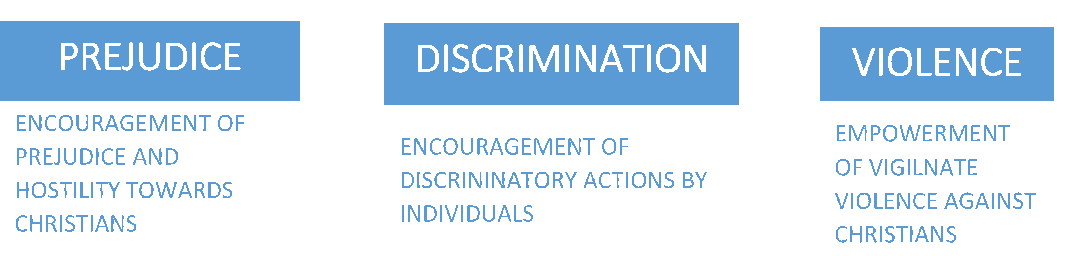 State sponsored prejudice… encourages and empowers…
prejudice, discrimination and violence by individuals